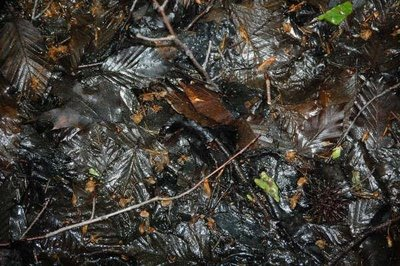 Decomposers in the stream
When we think of fungi, we usually think of mold on our food or mushrooms.
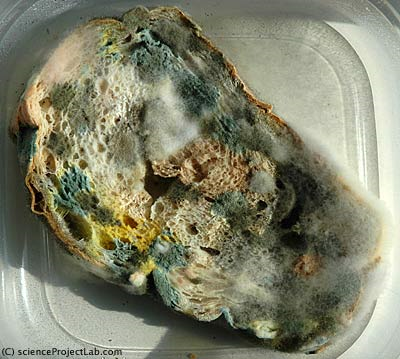 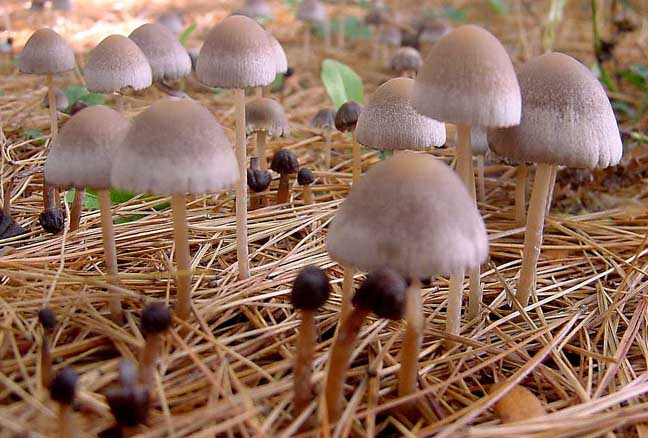 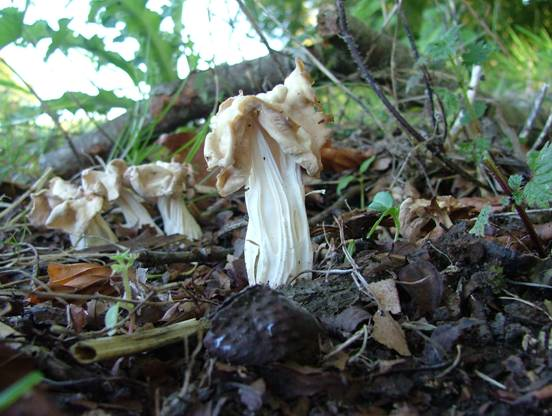 [Speaker Notes: What do these organisms look like? Describe them.

Mushrooms are tall and white/brown
Mold is fuzzy and white, yellow or green

What do you think these organisms are eating in these pictures?
Are they bigger or smaller than their food?

Most fungi are not mushrooms and not all fungi make mushrooms. We just like to think about these things because we can see them.]
Fuzzy mold is made of millions of single strands of fungi. We can only see them when they grow in clumps—most fungi is too small to see without a microscope.
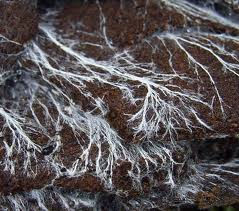 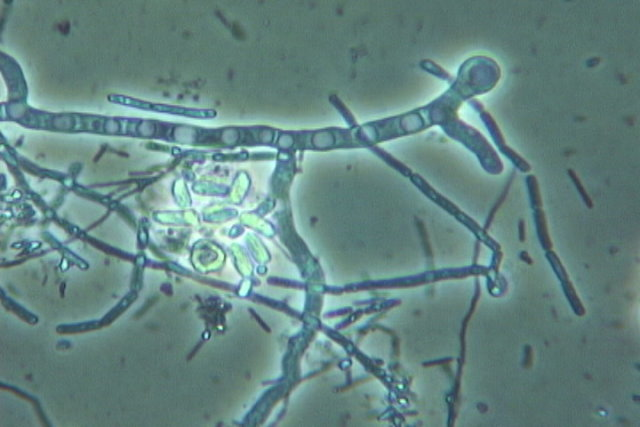 Fungi growing in soil (naked eye)
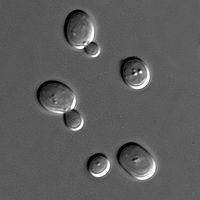 Yeast are fungi too!
Fungi in compost (microscope)
Fungi are found all over and are very important for decomposing plant material like leaves on land and in water.
[Speaker Notes: Single strands of fungi are called hyphae.]
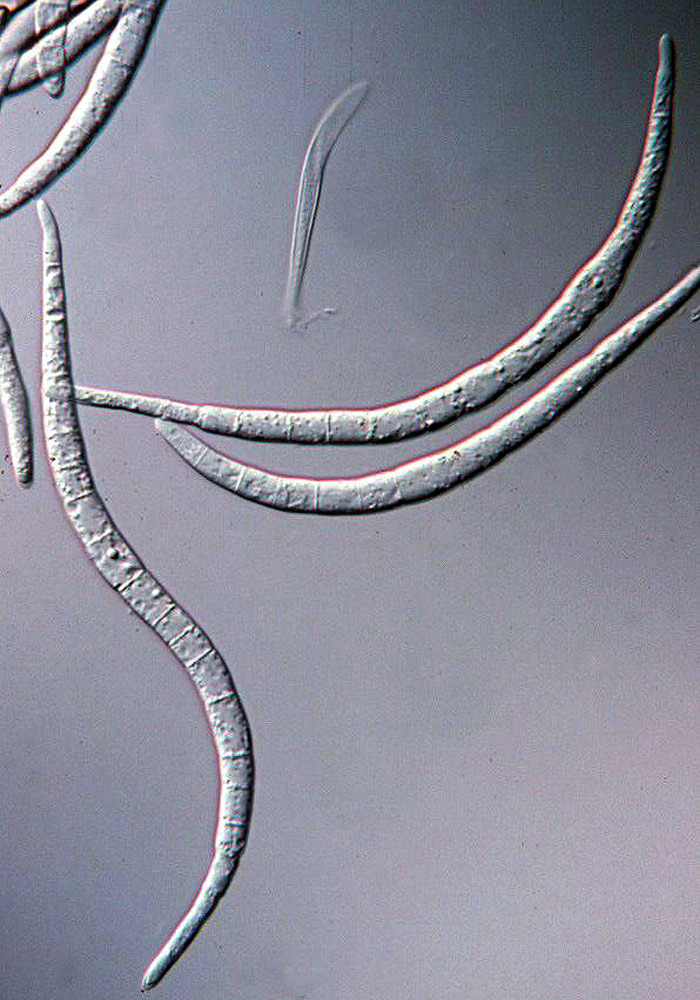 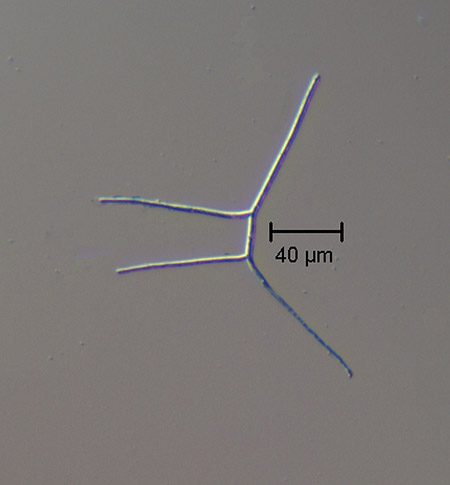 Here are 3 kinds of related fungi that live in streams and decompose dead organisms
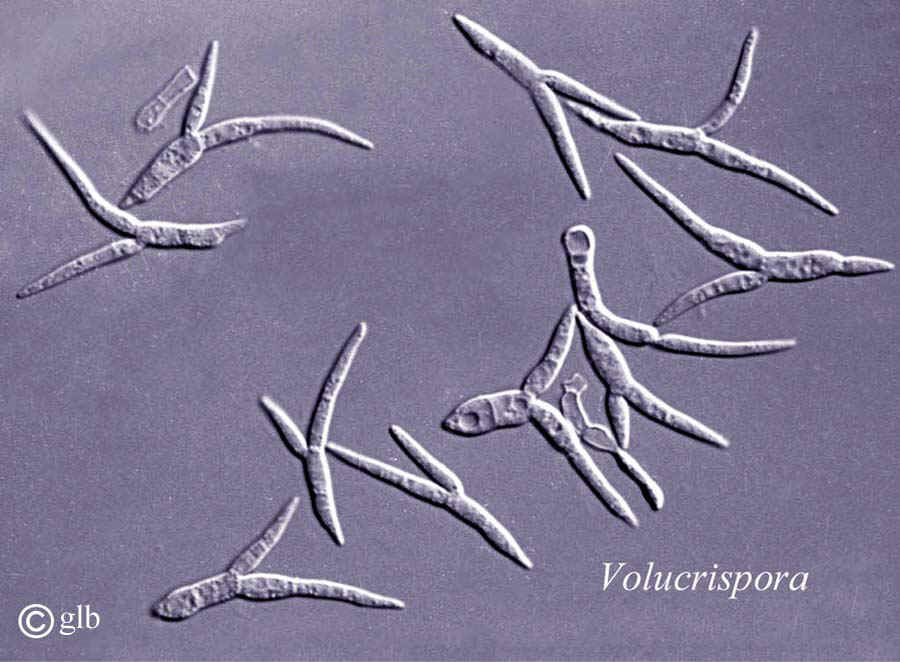 [Speaker Notes: Aquatic Hyphomycetes  http://www.microbelibrary.org/edzine/Details.asp?id=1572
http://fungi.life.illinois.edu/about/mitosporic_fungi


How would you describe these organisms?
Where do they fit on the Scales poster? – How big are they?]
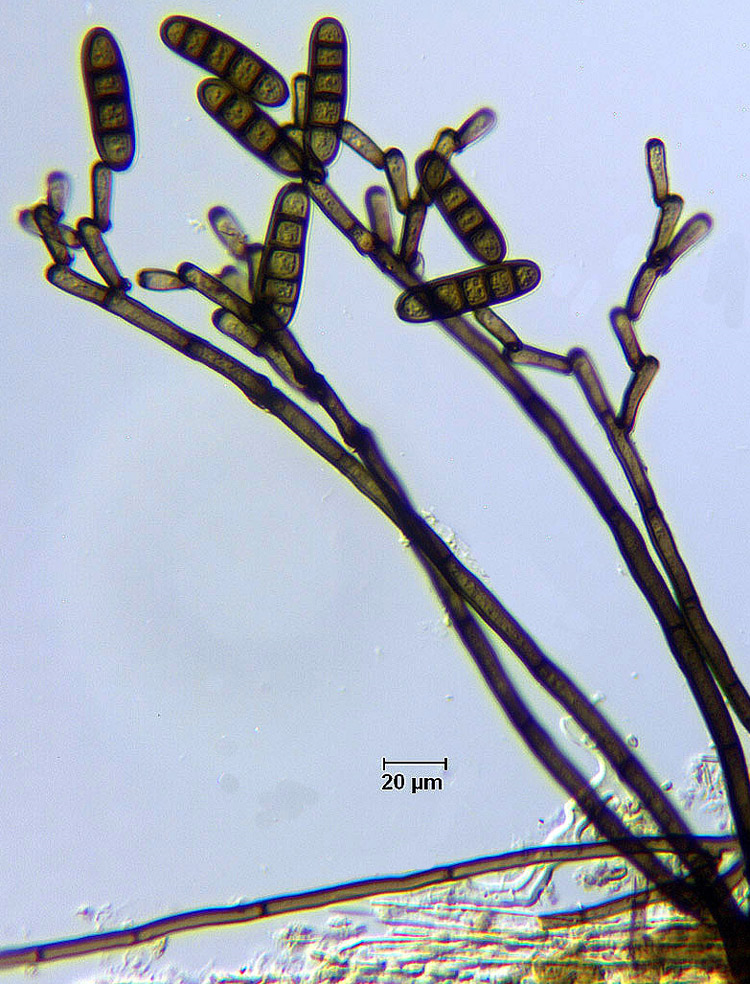 Here are 3 kinds of related fungi from a different group that also live in streams and decompose dead organisms
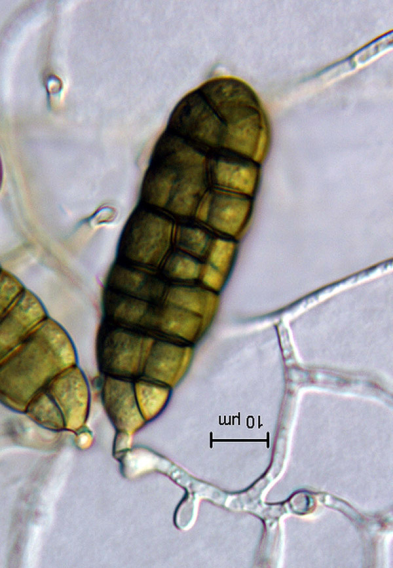 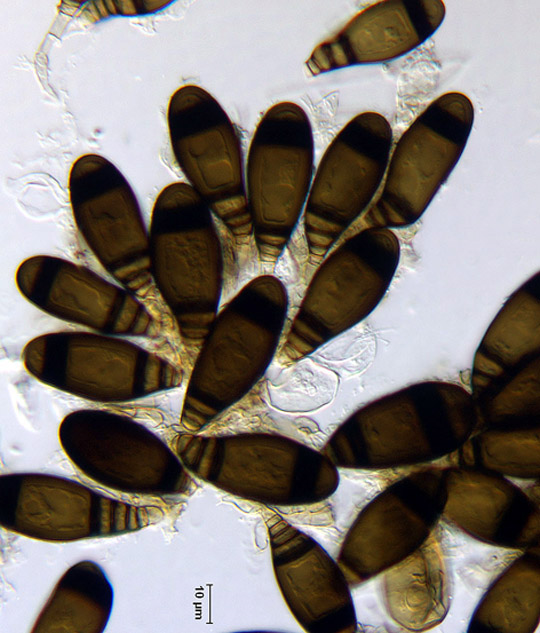 [Speaker Notes: More aquatic fungi Dematiaceous and Hyaline Mitosporic Fungi  http://fungi.life.illinois.edu/about/mitosporic_fungi

How do these fungi look different than the others? Can you think of a reason why that might be?]
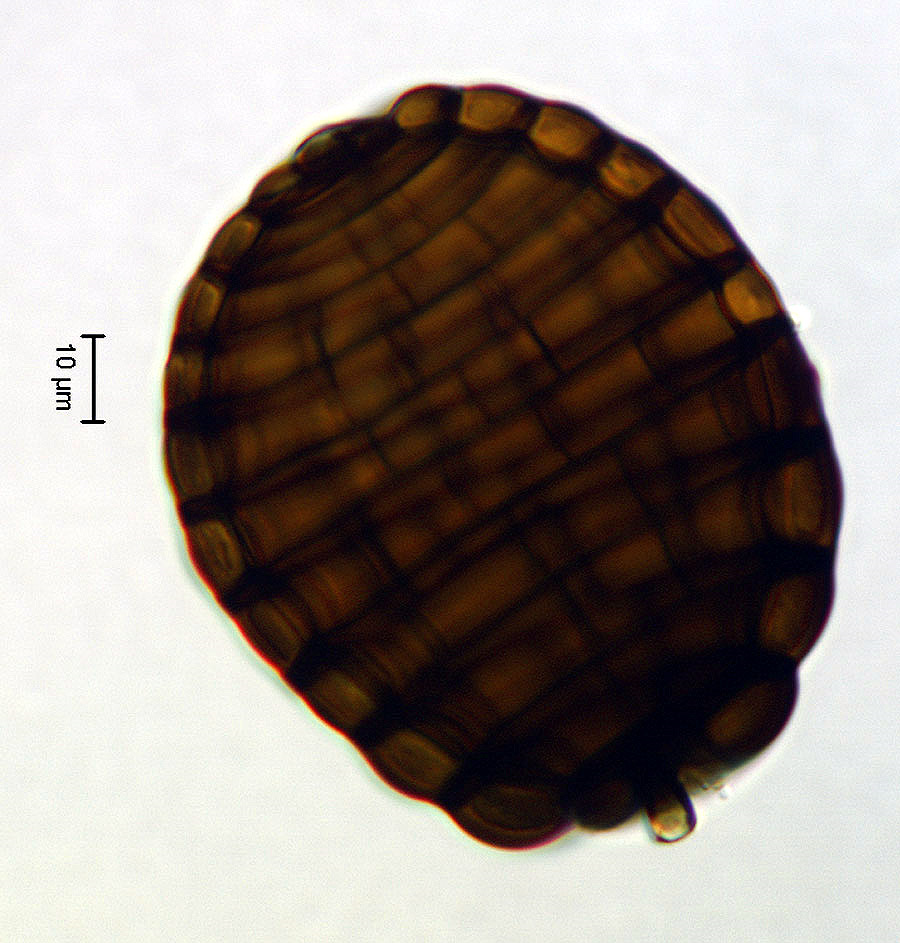 Here is another kind of fungi from a different group that also lives in streams and decomposes dead organisms.  This type of fungi lives in places with less dissolved oxygen.
[Speaker Notes: Aeroaquatic Hyphomycetes]
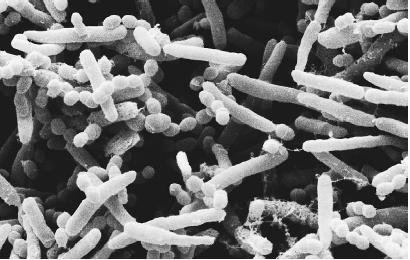 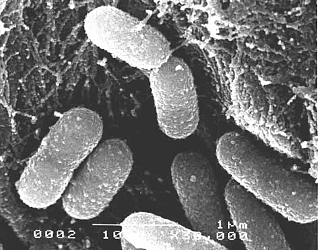 Bacteria are so small you need a very powerful microscope called an electron microscope to see them in this detail.

While many different groups of bacteria look very similar on the outside, they are very different on the inside.
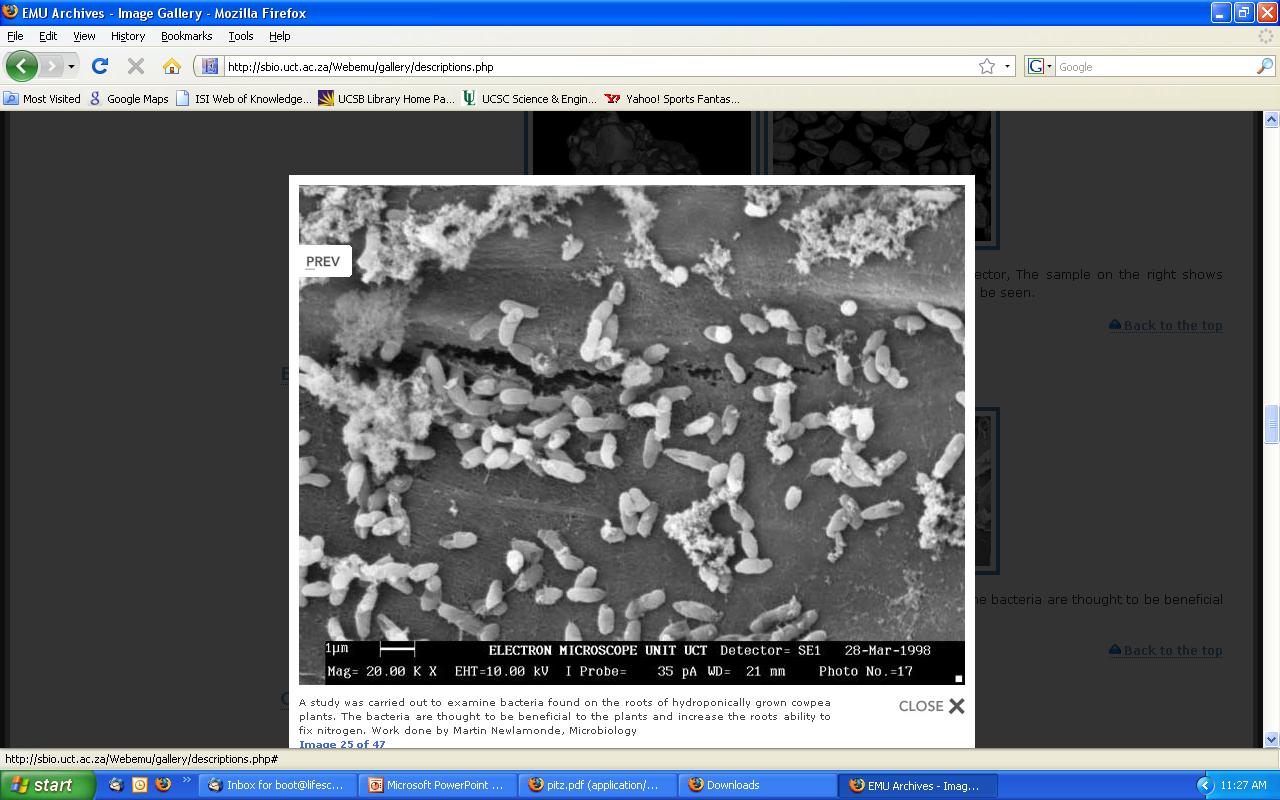 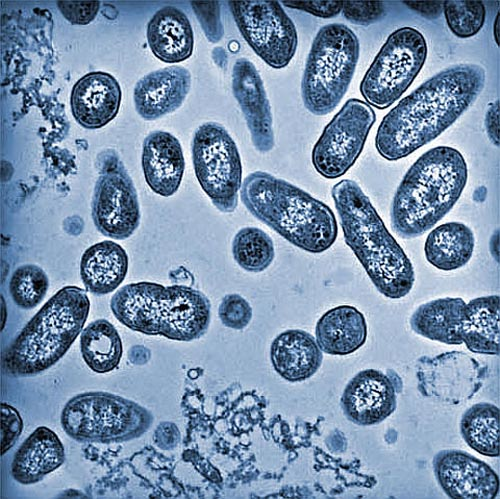 There are more bacteria and fungi on the planet than any other living thing. For example…
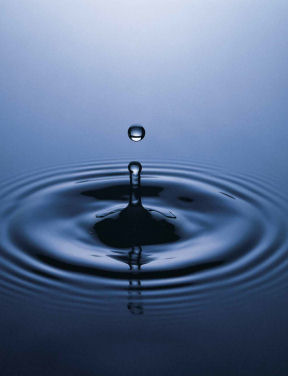 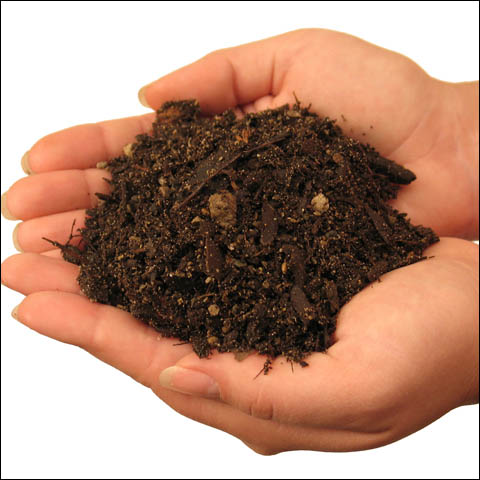 1 mL of fresh water can contain 1 million bacteria
1 g of soil can contain 1 billion bacteria
How many bacteria do you think could be in your leaf packs?
[Speaker Notes: Think about how many that really is and how many could possibly be in your leaf packs]
What happens when leaves fall from a plant?
Some get eaten (by microbes)
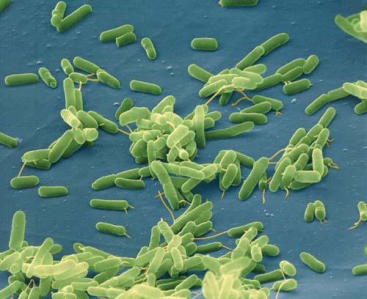 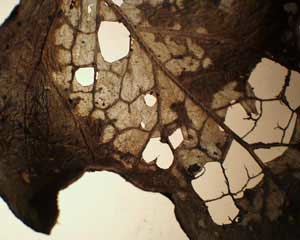 Some pieces stay in the water
[Speaker Notes: When a leaf falls from the tree and lands on the soil or in water, there are two possible pathways – leaching of nutrients and consumption by decomposers.  All organic material will experience some leaching, although it depends on the conditions – the leaf may experience anywhere between 5-50% of its mass lost as leaching.  For students, it might make sense to think about tea leaves, which impart a color to the water as they soak.  That is “leaching”.]
Think about how you eat…how is eating different for bacteria and fungi?
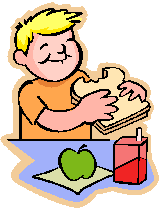 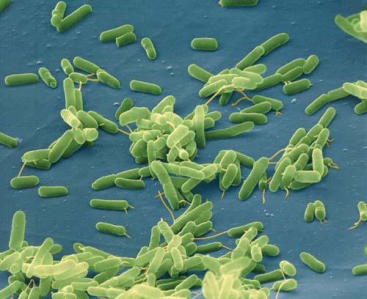 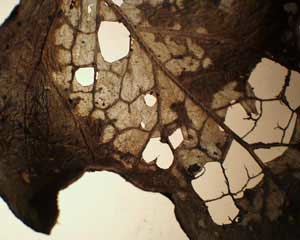 Food
Bacteria
Big difference between people and microorganisms: our food is smaller than us!
[Speaker Notes: People eat food and it is broken down in our digestive systems by enzymes. We get energy from the carbon bonds in our food and we breathe out CO2 and pee out nitrogen. This is decomposition too. But some of what we eat, we can’t break down and we poop out. That is not decomposition. The material has been changed but it has not been decomposed. This is a bit like shredders (like worms).

A big difference between people and microorganisms is that our food is a lot smaller than we are so we can take it into our bodies. Bacteria and fungi are so much smaller than the food they eat (e.g. shredded leaf material) that they have to digest their food outside their bodies. They release enzymes (like the ones in your stomach) out into the environment. The enzymes break the organic material (i.e. leaves) down into molecules that are smaller than the microorganisms. The bacteria and fungi can then “eat” those molecules by taking them inside their cell bodies through pores.

Decomposing leaf picture from SoilHealth.com
http://www.soilhealth.com/biology/organic.htm]
As microbes eat…a lot of minerals are left behind, since the microbes are “messy eaters”
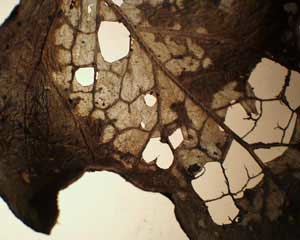 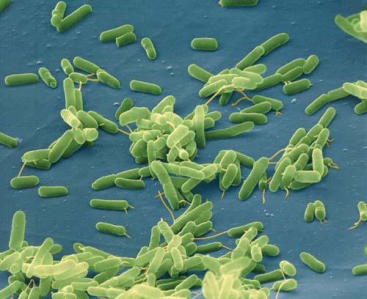 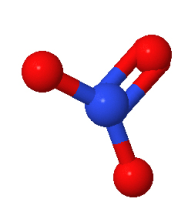 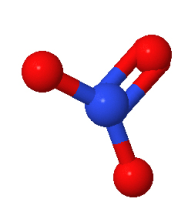 What happens  to the leaves when microbes eat?
Using the food for energy (respiration)
CO2
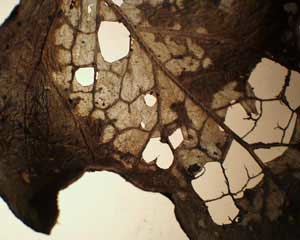 Building new cells (mass)
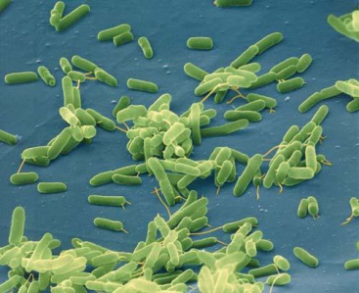 Eating
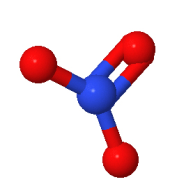 Waste creation
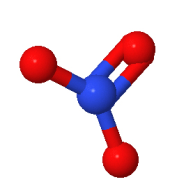 Minerals “released”
[Speaker Notes: When bacteria “eat” the leaves, there are three pathways for what can happen to that material (carbon).  They can use it to build mass, the carbon can be exhaled through respiration, or the carbon can be excreted as waste.  Minerals are released as the microbes eat.]
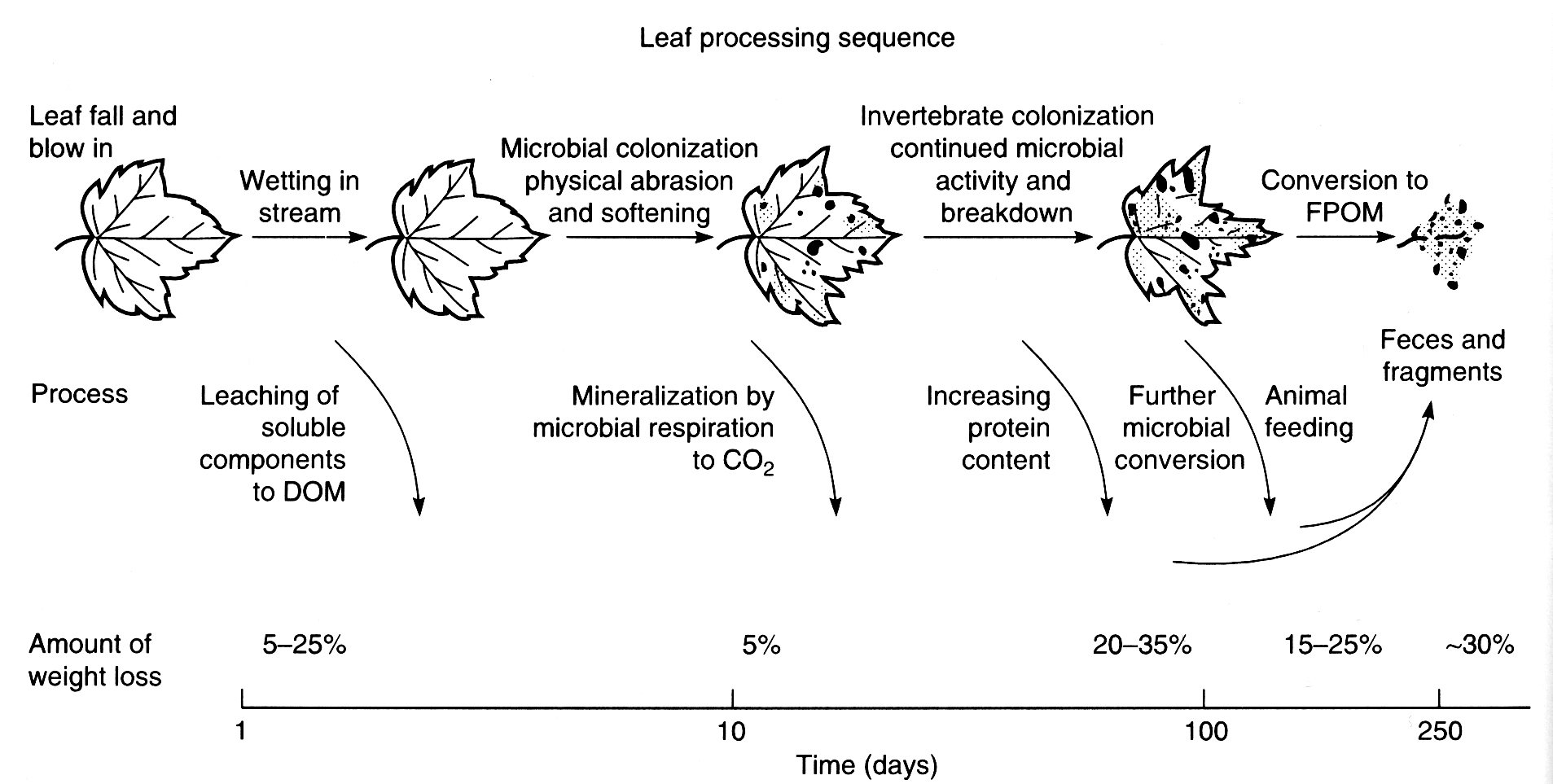 [Speaker Notes: FYI]